Zinde Eğitim Kurumu
Biyolojik Risk Etmenleri
AHMET YİĞİTALP
ZİNDE
1
Tanımlar-Sınıflandırma
ZİNDE
BİYOLOJİK RİSK ETKENLERİ
Biyolojik Risk Etkenlerinde Tanımlar
Biyolojik Etken
Herhangi bir enfeksiyona, alerjiye veya zehirlenmeye neden olabilen, genetik olarak değiştirilmiş olanlar da dâhil mikroorganizmalar, hücre kültürleri ve insan endoparazitleridir.
Enfeksiyon Hastalığı
Etkenin vücuda girip, üreyip hastalık belirtileri vermesidir.
Mikroorganizma
Genetik materyali replikasyon veya aktarma yeteneğinde olan hücresel veya hücresel yapıda olmayan mikrobiyolojik varlıklardır.
Hücre Kültürü
Çok hücreli organizmalardan türetilmiş hücrelerin in–vitro (deneysel) olarak geliştirilmesidir.
A Sembolü
Olası alerjik etkileri olan
D Sembolü
Bu biyolojik etkene maruz kalan çalışanların listesinin bilinen son maruziyetten sonra 15 yıldan daha fazla saklanması gereken
T Sembolü
Toksin üretimi olan
V Sembolü
Etkili aşısı bulunan
ZİNDE
5
BİYOLOJİK RİSK ETMENLERİ
Kişide Hastalık
Toplum
Yayılma
Koruma
(Aşı)
Tedavi
Örnek
Biyolojik Etkenler Enfeksiyon Risk Düzeyine Göre
1
İnsanda hastalığa yol açma ihtimali bulunmayan biyolojik etkenler.
-
-
-
-
-
2
İnsanda hastalığa neden olabilen, çalışanlara zarar verebilecek, ancak topluma yayılma olasılığı olmayan, genellikle etkili korunma veya tedavi imkânı bulunan biyolojik etkenler.
Var
Yok
Var
Var
H. Pylori
 Salmonella
Adenoviridae
3
İnsanda ağır hastalıklara neden olan, çalışanlar için ciddi tehlike oluşturan, topluma yayılma riski bulunabilen ancak genellikle etkili korunma veya tedavi imkânı olan biyolojik etkenler.
Var
Var
Var
Var
Tuberculosis
Rickettsia
Brucella
Herpesvirus
Shigella
Plasmodium
4
İnsanda ağır hastalıklara neden olan, çalışanlar için ciddi tehlike oluşturan, topluma yayılma riski yüksek olan ancak etkili korunma ve tedavi yöntemi bulunmayan biyolojik etkenler.
Var
Var
Yok
Yok
Ebola virüsü
Variola virüsü
Lassa virüsü
 Sabia virüsü 
CrimeanCongo
5
BİYOLOJİK RİSK ETMENLERİ
BİYOLOJİK ETKENLERE MARUZİYETİN OLABİLECEĞİ BAZI İŞLER LİSTESİ / EK-1
Gıda üretilen fabrikalarda çalışma
Tarımda çalışma
Hayvanlarla ve/veya hayvan kaynaklı ürünlerle çalışma
Sağlık hizmetlerinin verildiği yerlerde, karantina dahil morglarda çalışma
Mikrobiyolojik teşhis laboratuvarları dışındaki klinik, veterinerlik ve teşhis laboratuvarlarındaki çalışma
Atıkları yok eden fabrikalarda çalışma
Kanalizasyon, arıtma tesislerindeki çalışma
Sağlık (hasta bakımı, tıbbi ve dental),
Kişisel günlük bakım (saç, vücut bak)
Biyoteknoloji (mikro. üretim işlemi), 
Farmasötik (ilaç üretimi)	
Klinik ve araştırma laboratuvarları
Tarım ürünün yetiştirilmesi ve hasadı 
Tarım ürünleri (gıda) paketleme
Hayvan tüyleri ve derilerinin işlenmesi
Tekstil fabrikaları
Ağaç işleme (marangozhaneler)
Depolama (tahıl siloları, tütün, diğer)
Bina onarım işlemleri	
Katı, sıvı endüstriyel atık yok etme
En Çok Etkilenen: Tarım ve Hayvancılık, Sağlık ve Laboratuvar Çalışanları
ZİNDE
2
BİYOLOJİK RİSK ETMENLERİ
KORUYUCU AŞI UYGULAMA KLAVUZU / Ek-VII
Biyolojik etkenlere maruz kalanlar, etkene karşı etkili bir aşı varsa aşılanacaktır.
Aşılama, ilgili mevzuat ve uygulamalara uygun yürütülecektir. Çalışanlar, aşılanmanın ve aşılanmamanın sakıncaları ve yararları hakkında bilgilendirilecektir.
Aşılama bedeli çalışana yüklenmeyecektir.
İstendiğinde yetkililere gösterilmek üzere, ilgili her çalışan için bir aşılama belgesi düzenlenecektir.
ZİNDE
ENFEKSİYON ZİNCİRİ
2. BULAŞMA YOLU
Temas (doğrudan-dolaylı)
Ortak kullanılan cansız maddeler 
Hava yolu (damlacık…)
Vektörler (mekanik, biyolojik)
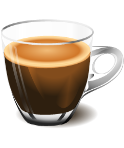 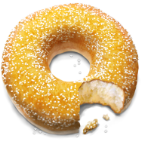 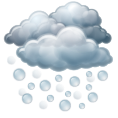 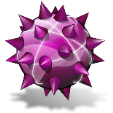 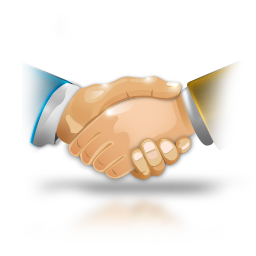 ENFEKSİYON ZİNCİRİ
1. KAYNAK-ETKEN
3. KONAKÇI
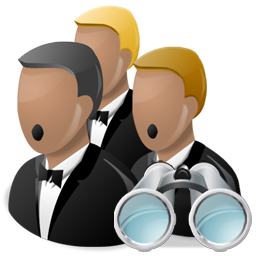 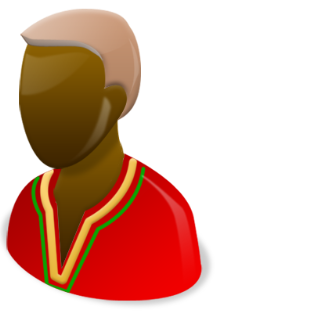 Rezervuar
(Patojenite-Virülans)
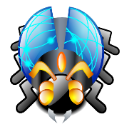 Duyarlılık
ZİNDE
2
2
Risk Değerlendirme
ZİNDE
BİYOLOJİK RİSK ETMENLERİ
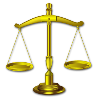 Madde 6/1
RİSKLERİN BELİRLENMESİ VE DEĞERLENDİRİLMESİ
Biyolojik etkenlere maruz kalma riski varsa; işçinin maruziyet türü, düzeyi ve süresi belirlenir,
Birden fazla grupta yer alan biyolojik etkenlere maruziyetin söz konusu ise; risk değerlendirmesi, zararlı biyolojik etkenlerin tümünün oluşturduğu tehlike dikkate alınarak yapılır,
Risk değerlendirmesi düzenli aralıklarla (2-4-6 yılda), maruziyet koşulları değiştiğinde yada başka herhangi bir değişiklik olduğunda yenilenir,
ZİNDE
1
3
Bildirimler
ZİNDE
BİYOLOJİK RİSK ETKENLERİ / BİLDİRİMLER
1
Derhal Bildirim
(Bakanlığa)
İşveren, biyolojik etkenin ortama yayılmasına ve insanda ciddi enfeksiyona ve/veya hastalığa sebep olabilecek herhangi bir kaza veya olayı derhal Bakanlığa ve Sağlık Bakanlığına bildirir. Biyolojik etkenlere mesleki maruziyet sonucu meydana gelen her hastalık veya ölüm Bakanlığa bildirilir.
2
İstenmesi Halinde Bildirim
(Bakanlığa)
Risk değerlendirmesi sonuçları işçilerin sağlık ve güvenliği yönünden risk bulunduğunu ortaya koyuyorsa, istenmesi halinde, işveren aşağıdaki konularda gerekli bilgileri Bakanlığa verir.
1
Ön Bildirim
(İl Müdürlüğüne)
Grup2, Grup3 ve Grup4 biyolojik etkenlerin ilk kez kullanımında, işe başlamadan en az 30 gün önce Çalışma ve İş Kurumu İl Müdürlüğüne ön bildirimde bulunulur.
2
Faaliyet Sonlanmasına Bağlı Bildirim
(İl Müdürlüğüne)
İşletmenin faaliyeti sona erdiğinde, düzenlenmiş olan biyolojik etkene maruz kalan çalışanların listesi ile tüm tıbbi kayıtlar Çalışma ve İş Kurumu İl Müdürlüğüne verilir.
ZİNDE
BİYOLOJİK RİSK ETMENLERİ / BİLDİRİM İÇERİĞİ
Bakanlığa Bildirim
İl Müdürlüğüne Ön Bildirim
1
2
Risk değerlendirme sonuçları
Çalışanların biyolojik etkenlere maruz kaldığı veya kalma ihtimali bulunan işler
Biyolojik etkenlere maruz kalan işçi sayısı
İSG’den sorumlu kişilerin adı, soyadı, unvanı ve bu konudaki yeterlilikleri (İSG Profesyonelleri)
Çalışma şekli ve yöntemleri de dahil olmak üzere alınan koruyucu ve önleyici önlemler
Grup 3 veya 4’de yer alan biyolojik etkenlere maruziyetten işçilerin korunması için acil eylem planı
İşyerinin unvan ve adresi
İşyerinde İSG hizmeti sunan İGU, İHE ve diğer sağlık personelinin adı, soyadı, unvanı ve bu konudaki yeterliliğini (İSG Profesyonelleri)
Risk değerlendirmesinin sonucu
Biyolojik etken türleri
Öngörülen korunma ve önleme tedbirleri
ZİNDE
BİYOLOJİK RİSK ETKENLERİ
Özel Durumlarda Çalışanın ve/veya İşverenin Bilgilendirilmesi
1
İşveren; biyolojik etkenlerle çalışma sırasında oluşan ciddi bir kaza veya olay durumunda veya grup 4 biyolojik etkenlerle yapılan çalışmalarda, işyerinde asgari takip edilecek prosedürleri içeren yazılı talimatları sağlar ve mümkün olduğu yerlerde uyarıları görünür şekilde asar.
2
İşverenler, kazanın sebeplerini ve durumu düzeltmek için alınan önlemleri de en kısa zamanda çalışanlara ve/veya çalışan temsilcilerine bildirir.
3
İşverenler, biyolojik etkenlerin ortama yayılmasından doğan ve insanda ciddi enfeksiyona ve/veya hastalığa neden olabilecek kaza veya olayı, çalışanlara ve/veya çalışan temsilcilerine derhal bildirir.
4
Çalışanlar, biyolojik etkenlerin kullanımı sırasında meydana gelen herhangi bir kaza veya olayı, işyerinde görevli İGU, İHE veya işveren veya işveren vekiline derhal bildirir.
ZİNDE
BİYOLOJİK RİSK ETKENLERİ / BİLDİRİMLER
Risk değerlendirme sonuçları
Çalışanların biyolojik etkenlere maruz kaldığı veya kalma ihtimali bulunan işler
Biyolojik etkenlere maruz kalan işçi sayısı
İSG’den sorumlu kişilerin adı, soyadı, unvanı ve bu konudaki yeterlilikleri (İSG Profesyonelleri)
Çalışma şekli ve yöntemleri de dahil olmak üzere alınan koruyucu ve önleyici önlemler
Grup 3 veya 4’de yer alan biyolojik etkenlere maruziyetten işçilerin korunması için acil eylem planı
İstenmesi Halinde
Bildirim (RD)
Derhal Bildirim
(ÇSGB ve SB)
ÇSGB
Talimatlar 
Hazırlama-Asma
İŞVEREN
Derhal Bildirim
(Çalışan-Çalışan Tem)
Kaza 
Sebepleri-Önlemler
İşyerinin unvan ve adresi
İşyerinde İSG hizmeti sunan İGU, İHE ve diğer sağlık personelinin adı, soyadı, unvanı ve bu konudaki yeterliliğini (İSG Profesyonelleri)
Risk değerlendirmesinin sonucu
Biyolojik etken türleri
Öngörülen korunma ve önleme tedbirleri
Faaliyet Sonlanınca
Bildirim (SL-SD)
Ön Bildirim
(30 Gün Önce)
İL MÜD
4
Çalışanların Eğitimi
ZİNDE
BİYOLOJİK RİSK ETMENLERİ
ÇALIŞANLARIN EĞİTİMİ VE BİLGİLENDİRİLMESİ
Eğitim, biyolojik etkenlerle teması içeren çalışmalara başlanmadan önce verilir. Değişen ve ortaya çıkan yeni risklere uygun olarak yenilenir. Gerektiğinde periyodik olarak tekrarlanır.
ZİNDE
1
5
Kişisel Hijyen ve Korunma
ZİNDE
BİYOLOJİK RİSK ETMENLERİ
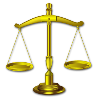 Madde 10
KİŞİSEL HİJYEN VE KORUNMA
İşverenler, aşağıdaki önlemleri almakla yükümlüdür; 
Çalışanların, biyolojik etkenlerin bulaşma riskinin olduğu çalışma alanlarında yiyip içmeleri engellenir. 

Çalışanlara uygun koruyucu giysi veya diğer uygun özel giysi sağlanır. 

İşçilere, göz yıkama sıvıları ve/veya cilt antiseptikleri de dahil, uygun ve yeterli temizlik malzemeleri bulunan yıkanma ve tuvaletler sağlanacaktır.
ZİNDE
1
6
Tıbbi Liste ve Kayıtlar
ZİNDE
BİYOLOJİK RİSK ETMENLERİ
TIBBİ LİSTELER VE SAĞLIK KAYITLARI
Sağlık kayıtları maruziyetin son bulmasından sonra en az
15 
yıl süreyle saklanır
ZİNDE
BİYOLOJİK RİSK ETMENLERİ
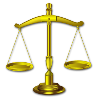 Madde 13 / 2
TIBBİ LİSTELER VE SAĞLIK KAYITLARI
40 
Yıl Süreyle Saklama Şartları;
Kalıcı veya gizli enfeksiyona neden olan,
Hastalığın ortaya çıkmasına kadar teşhis edilemeyen,
Hastalıktan önce uzun kuluçka dönemi olan,
Tedaviye rağmen uzun süreler sonra nükseden, 
Uzun süreli ciddi arıza bırakabilen enfeksiyonlara,

………………….sebep olan biyolojik etkenlere maruziyette
ZİNDE
1
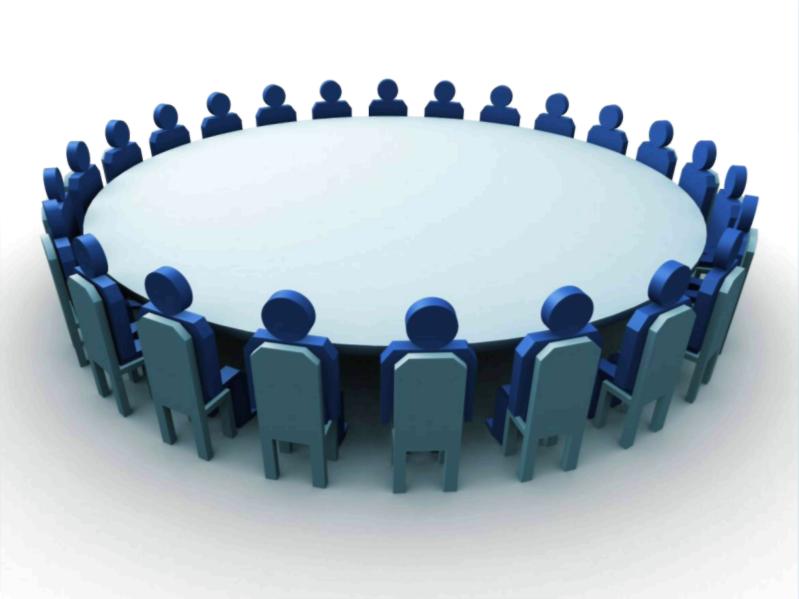 Teşekkür Ederim
ZİNDE